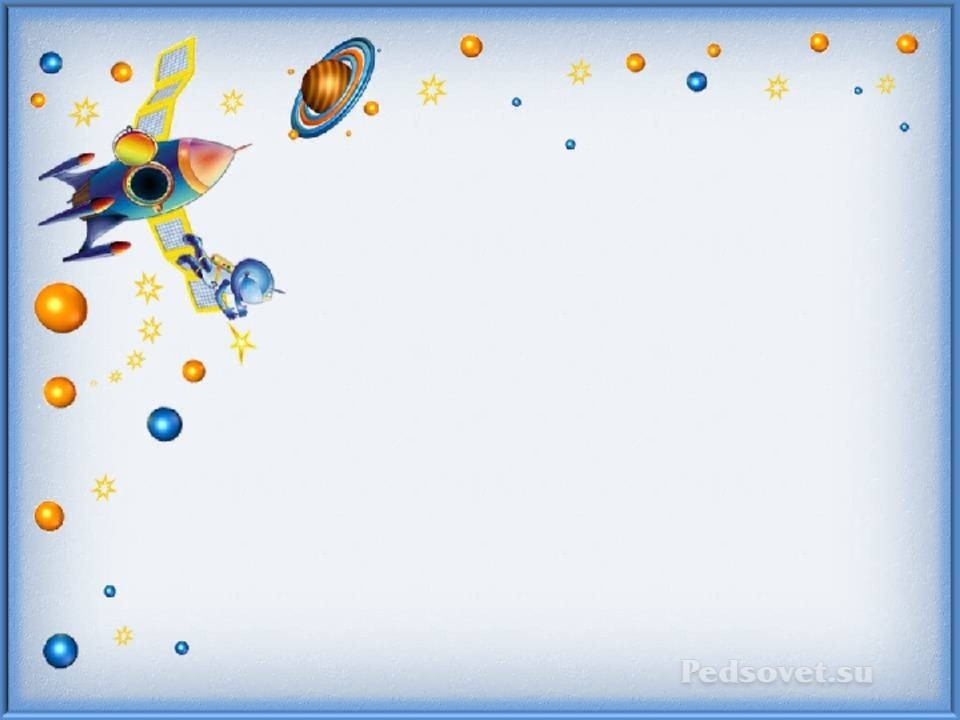 «Инопланетянин»
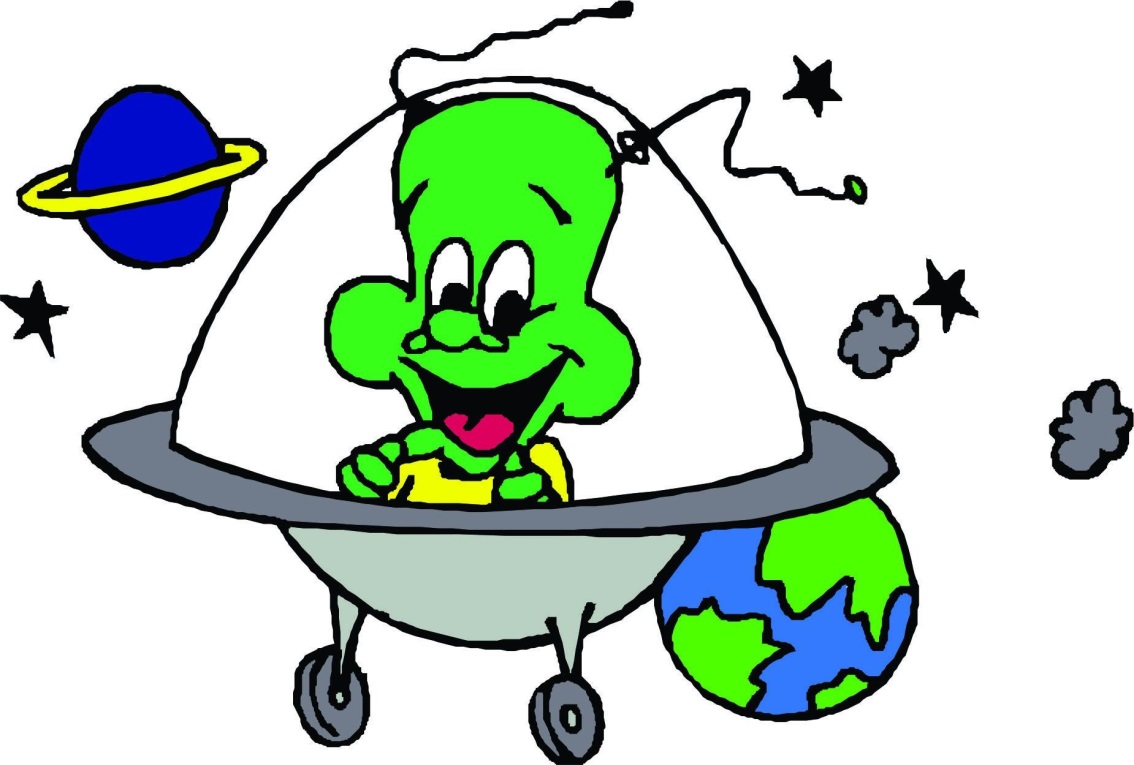 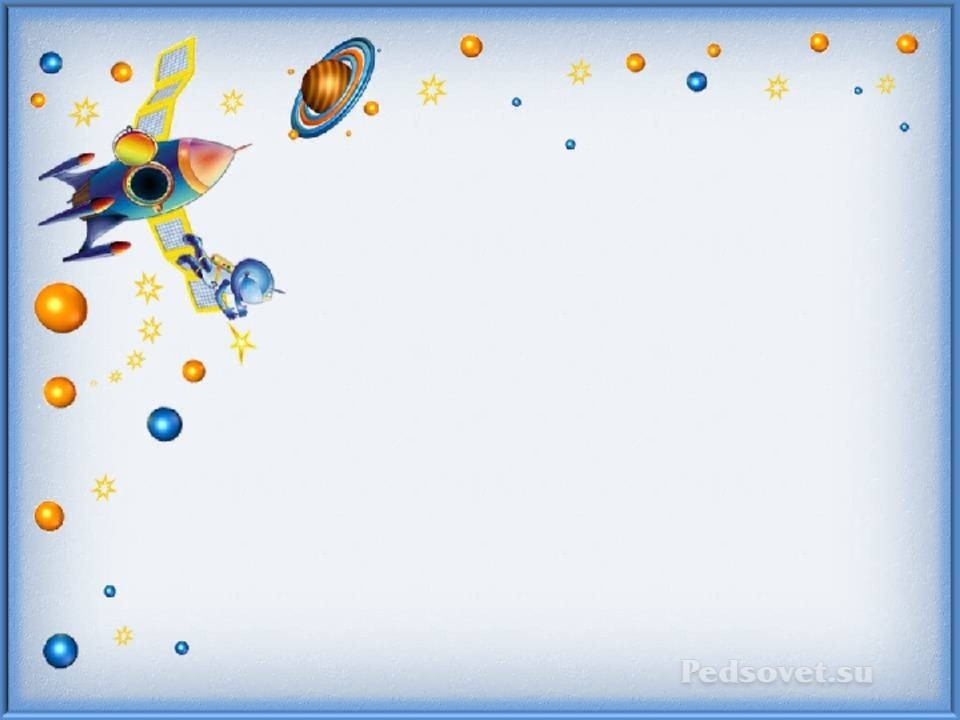 Для работы нам нужен 
следующий материал:
- Бусины, пайетки, звездочки и т.д.
- Диски компьютерные
- Киндер-сюрприз
- Клей пистолет  или клей момент
- Проволока
- Пластилин
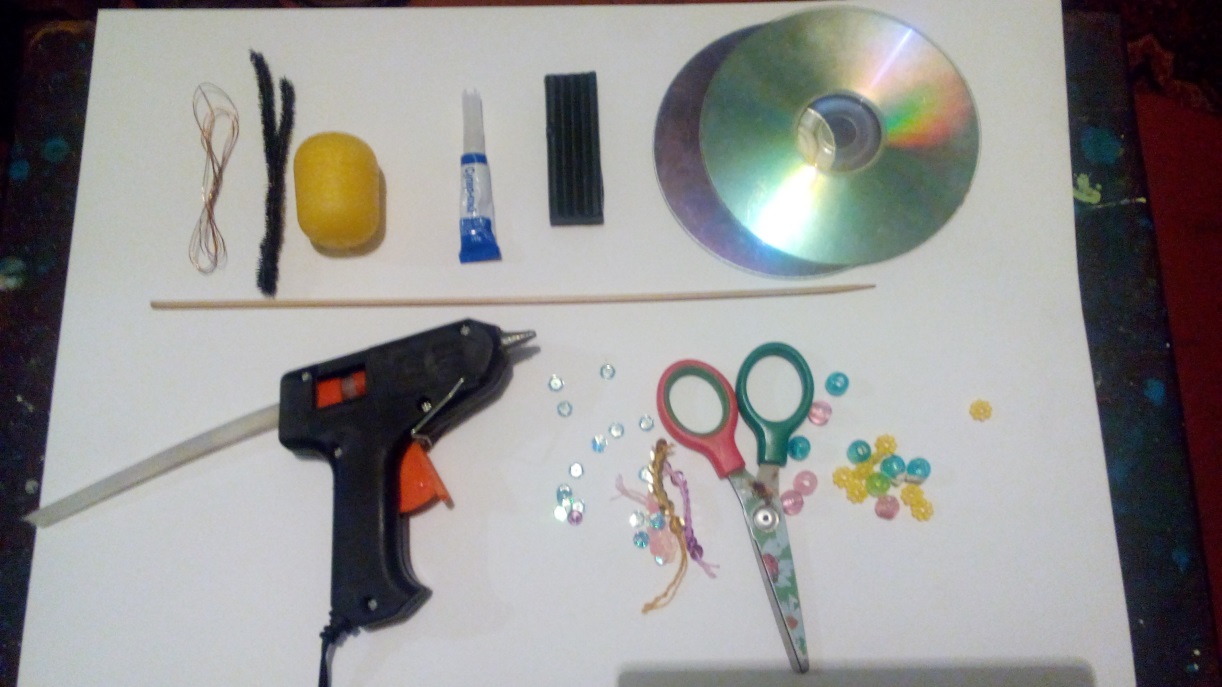 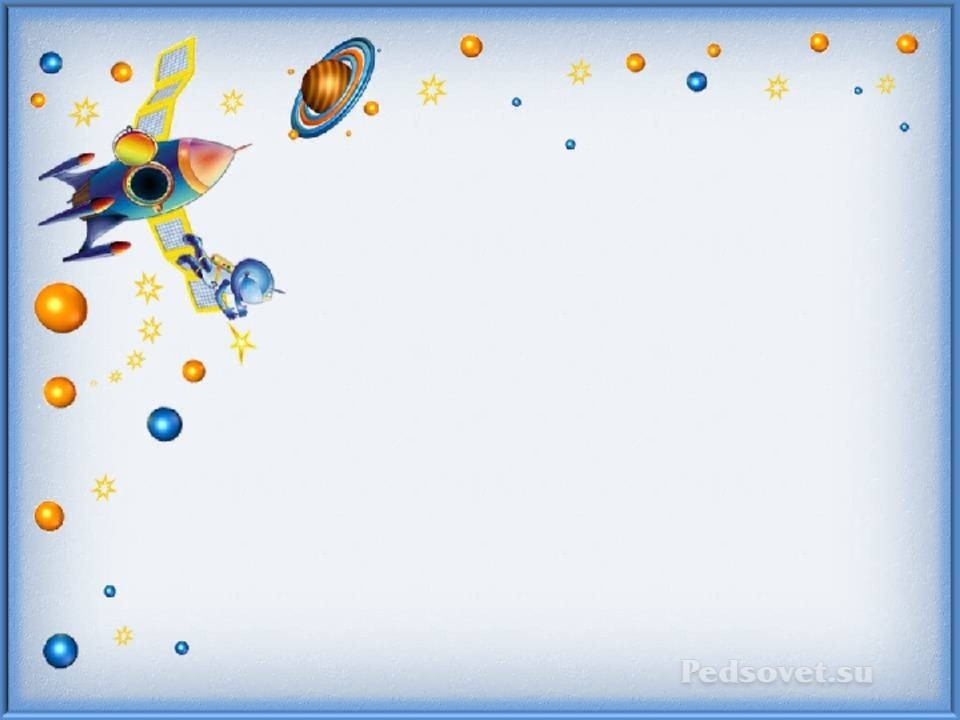 1.Склеиваем два диска между собой.
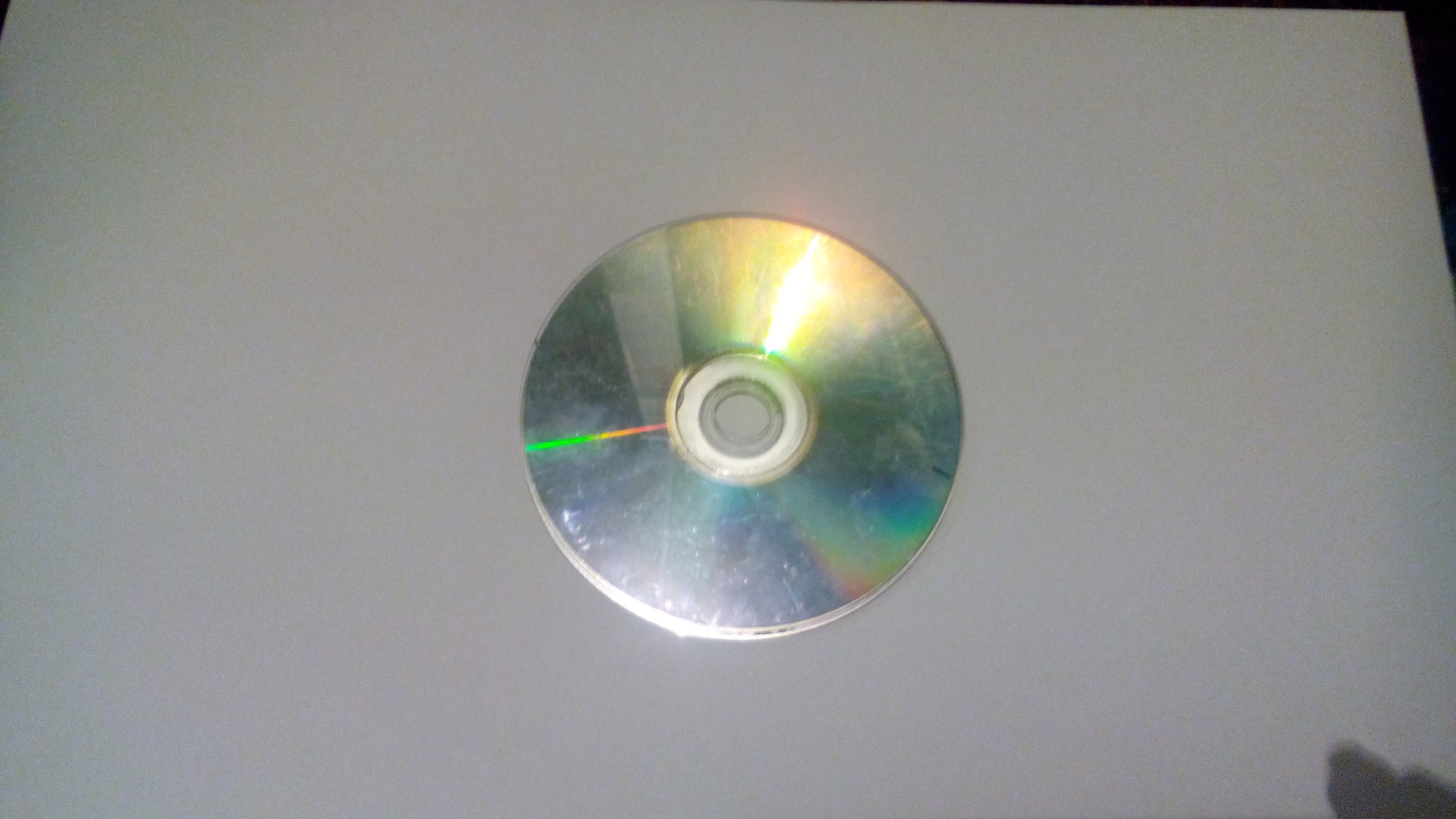 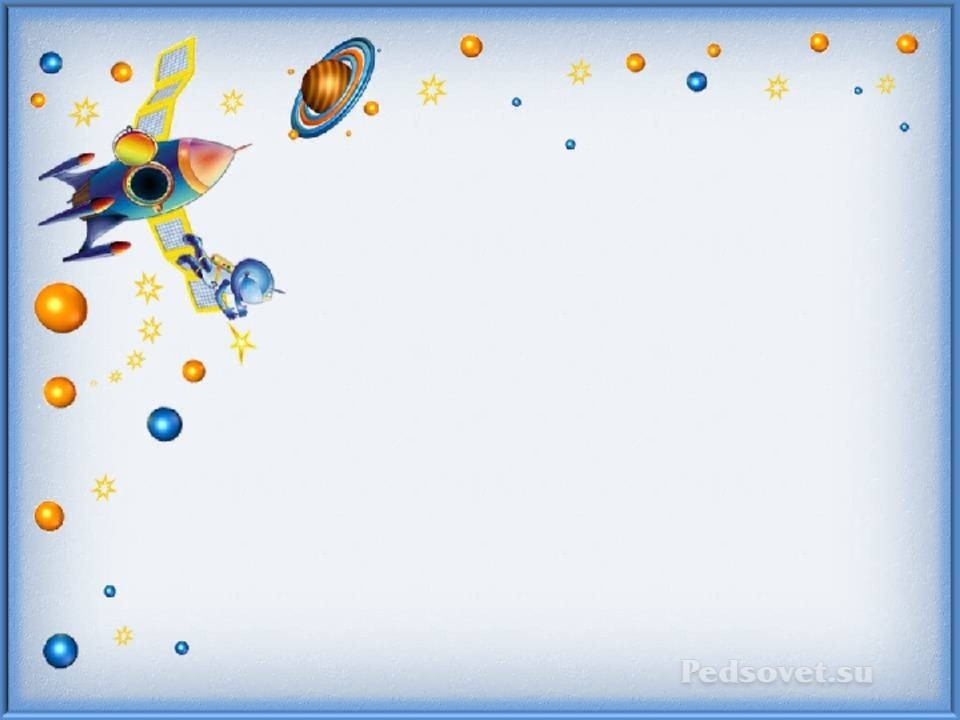 2.Украшаем диск звездочками, бусинами,
 пайетками, все что есть под рукой.
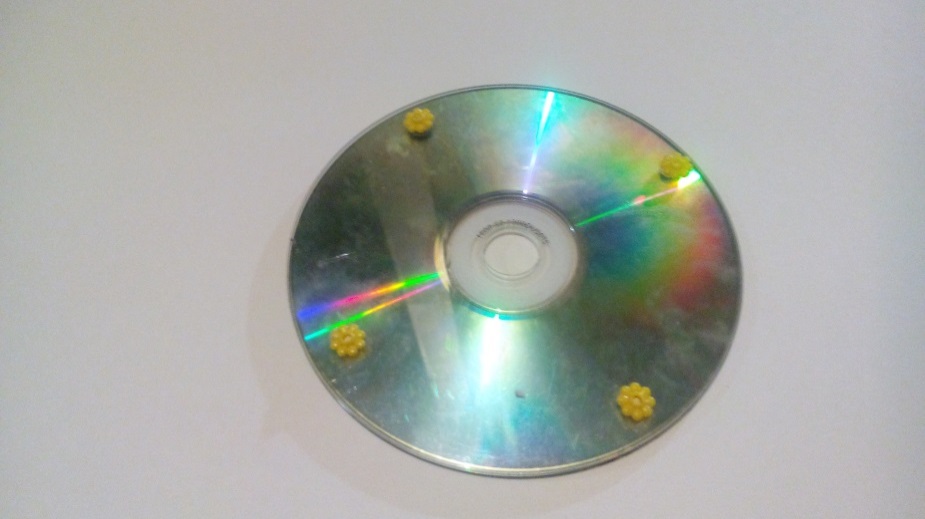 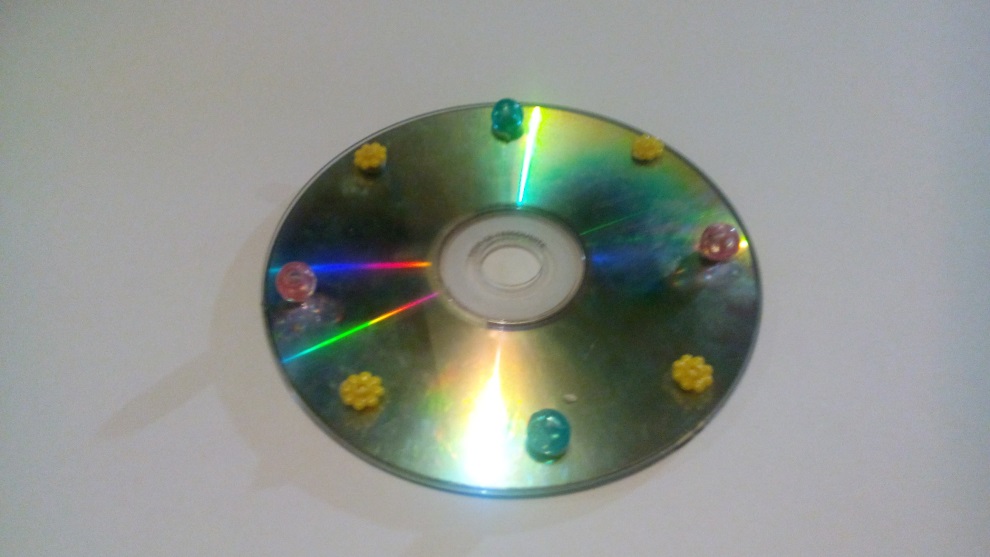 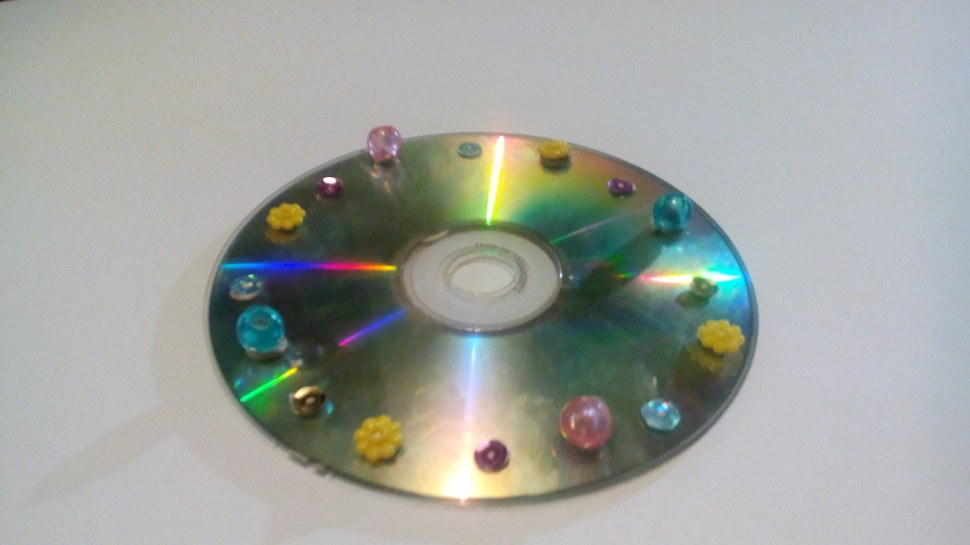 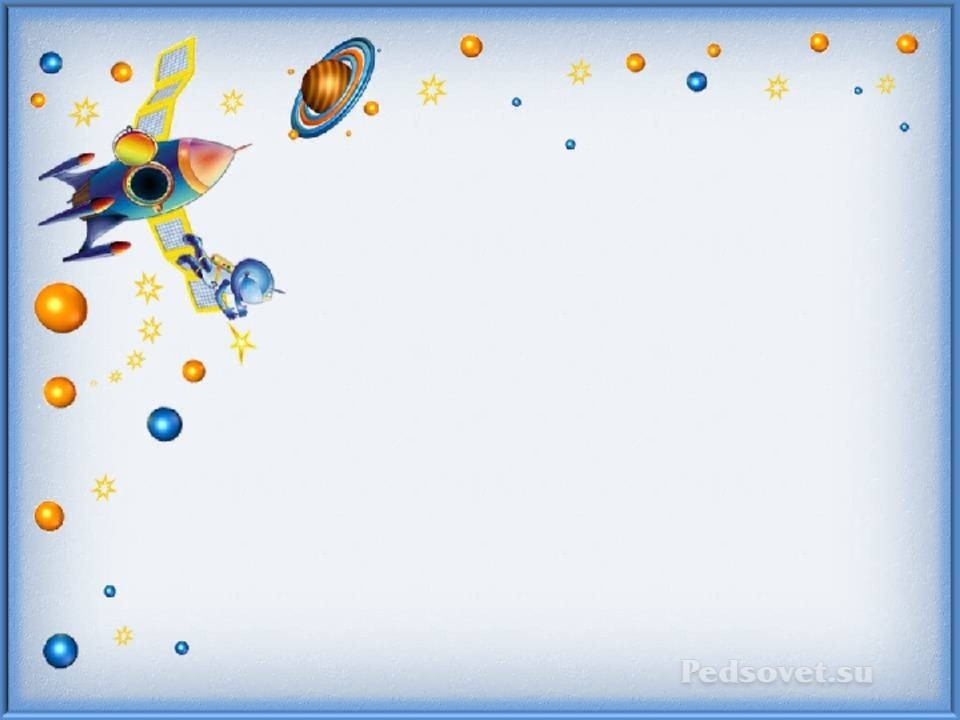 3.Яйцо от киндера прокалываем шилом 
и делаем ручки из проволоки.
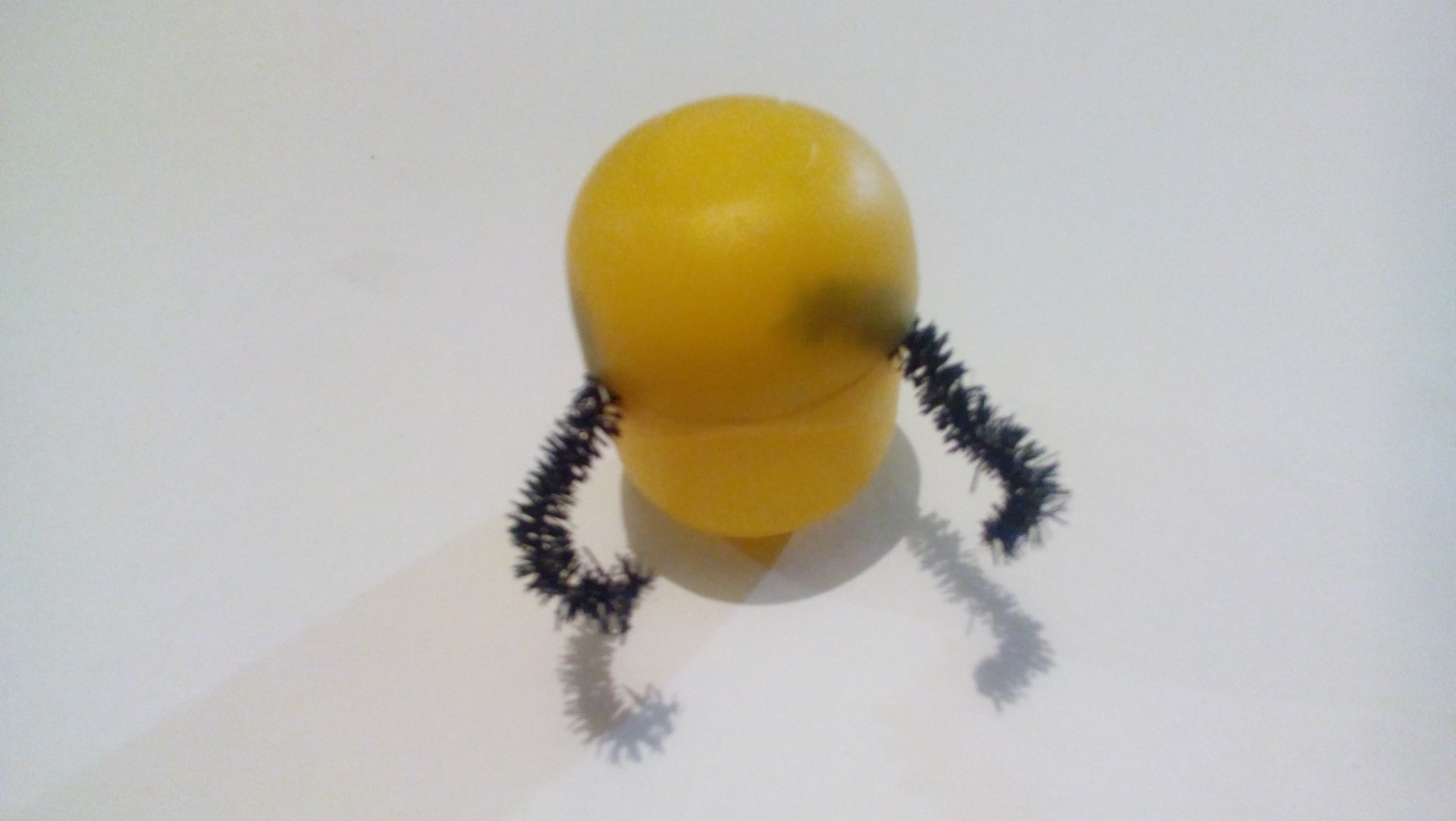 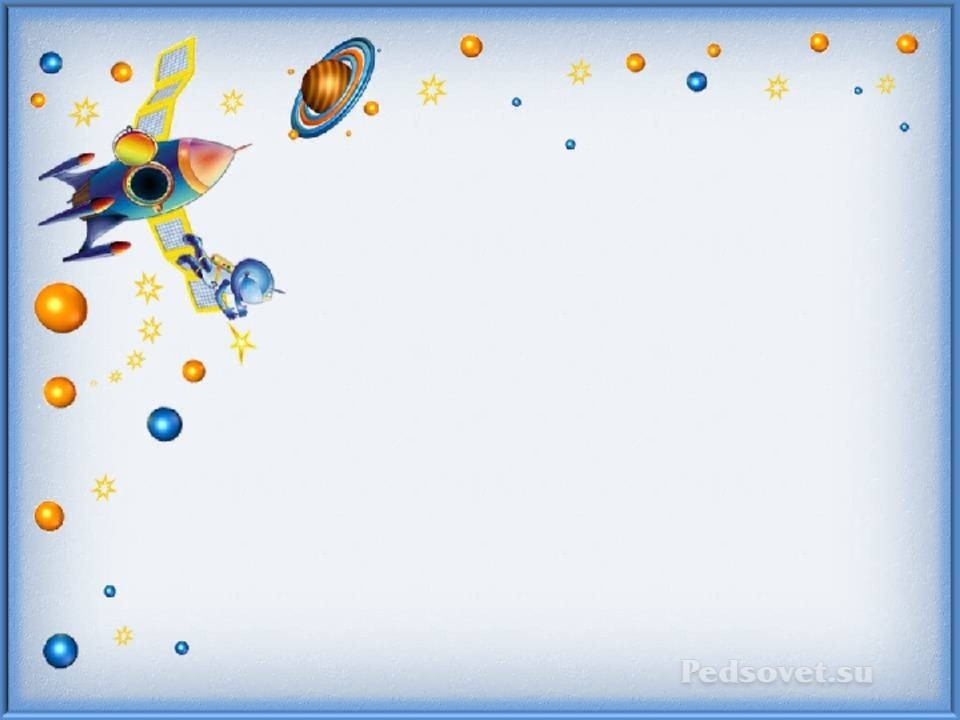 4. Из проволоки скручиваем усики 
и приклеиваем к киндеру сверху.
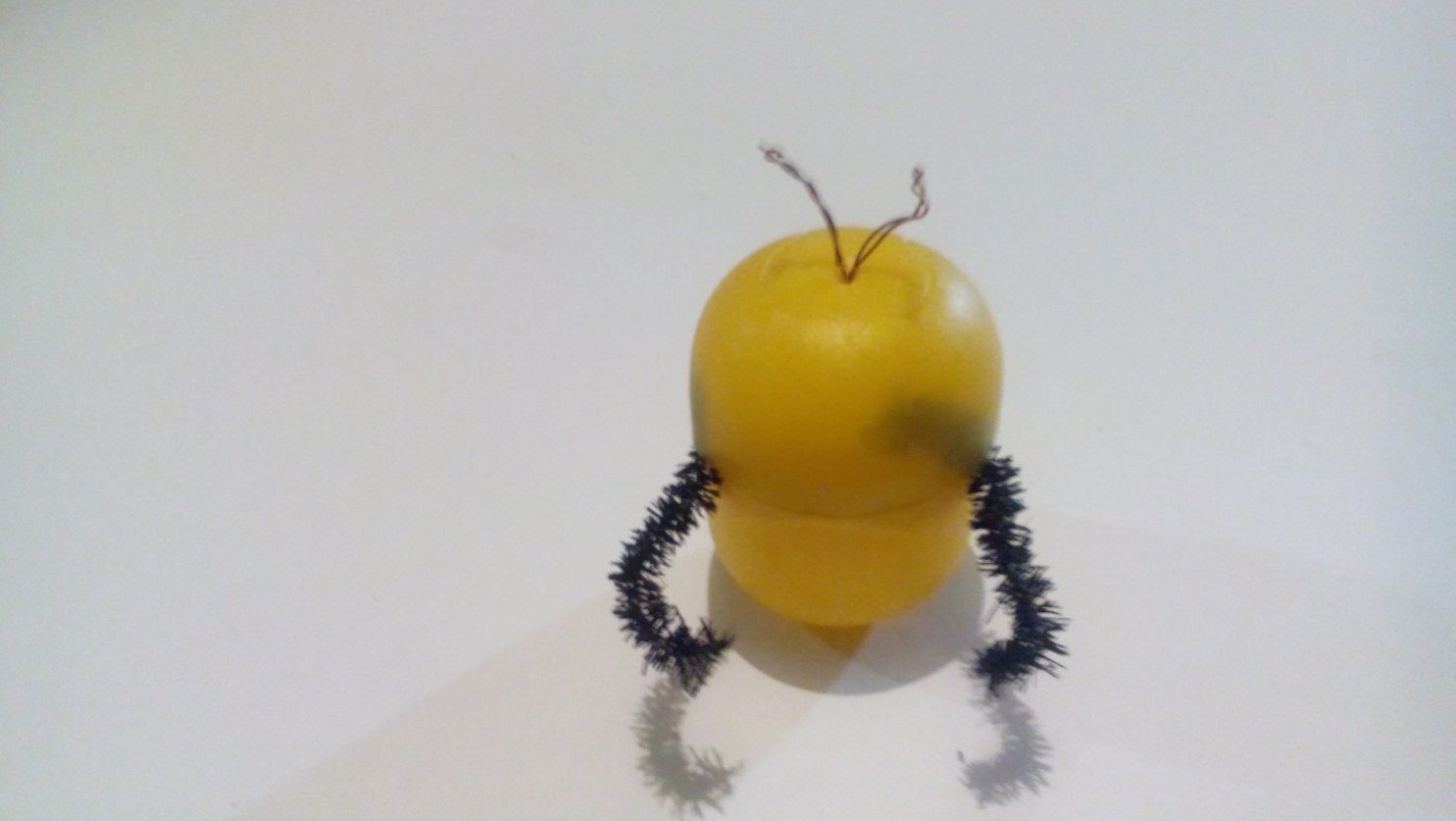 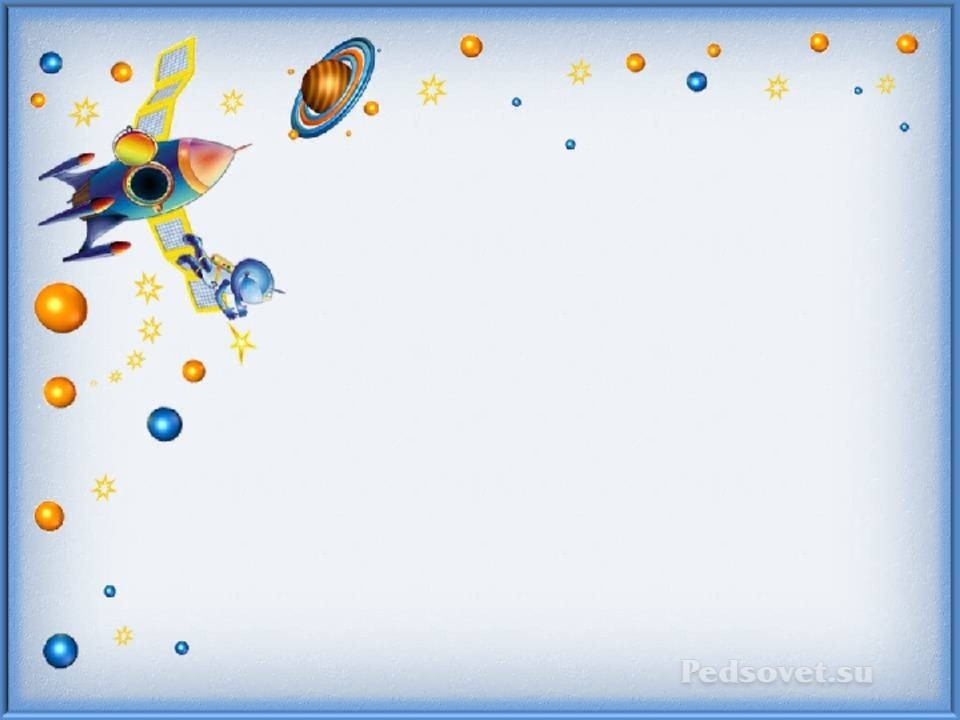 5. Из пластилина лепим глазки и приклеиваем.
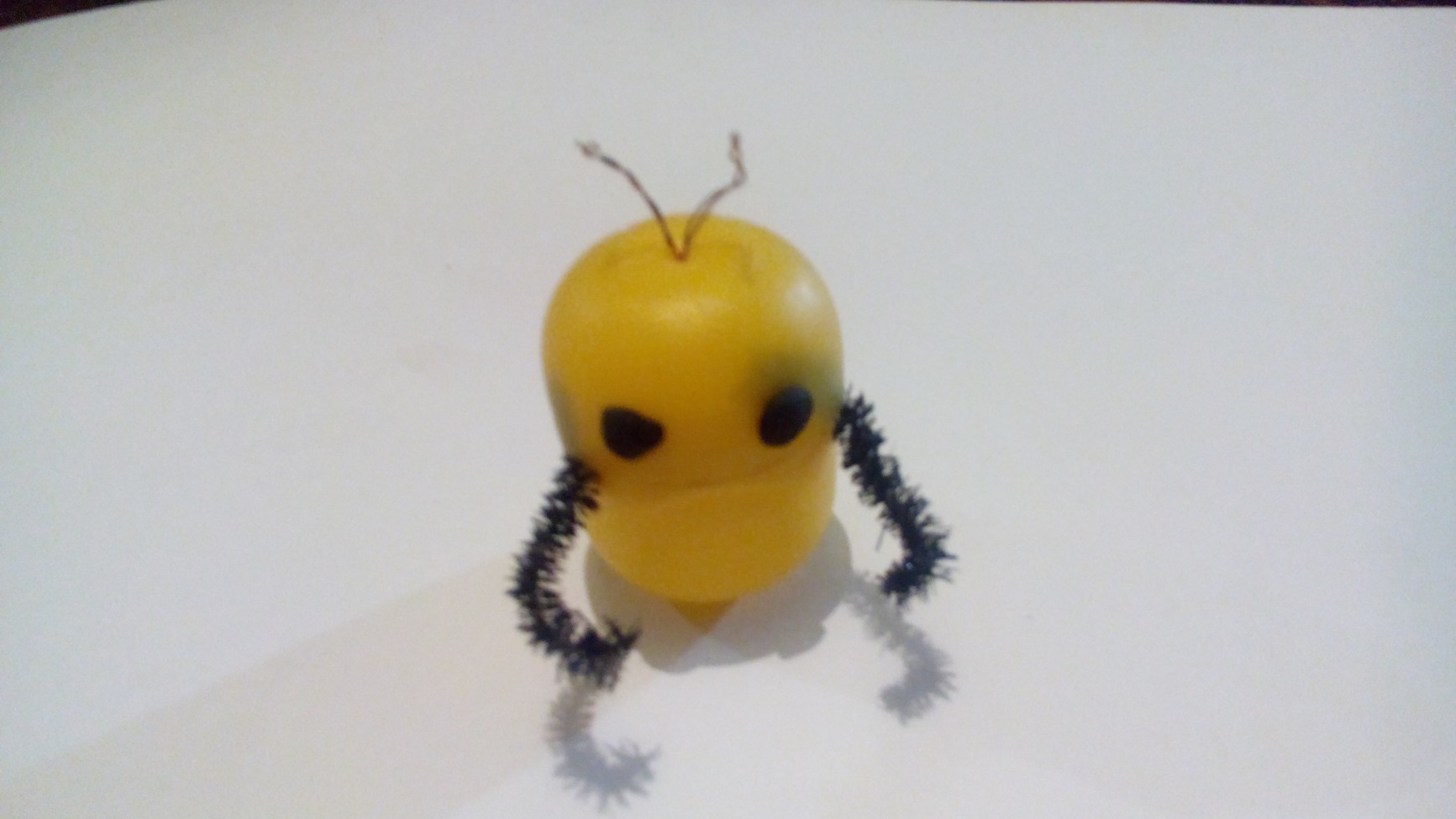 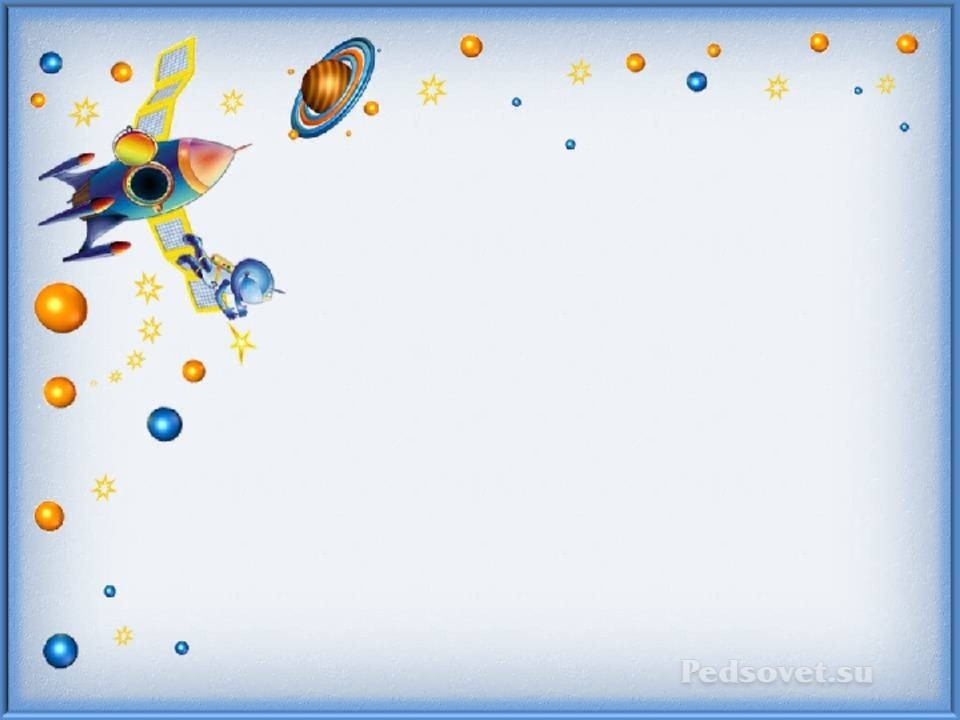 6. Приклеиваем инопланетянина к диску.
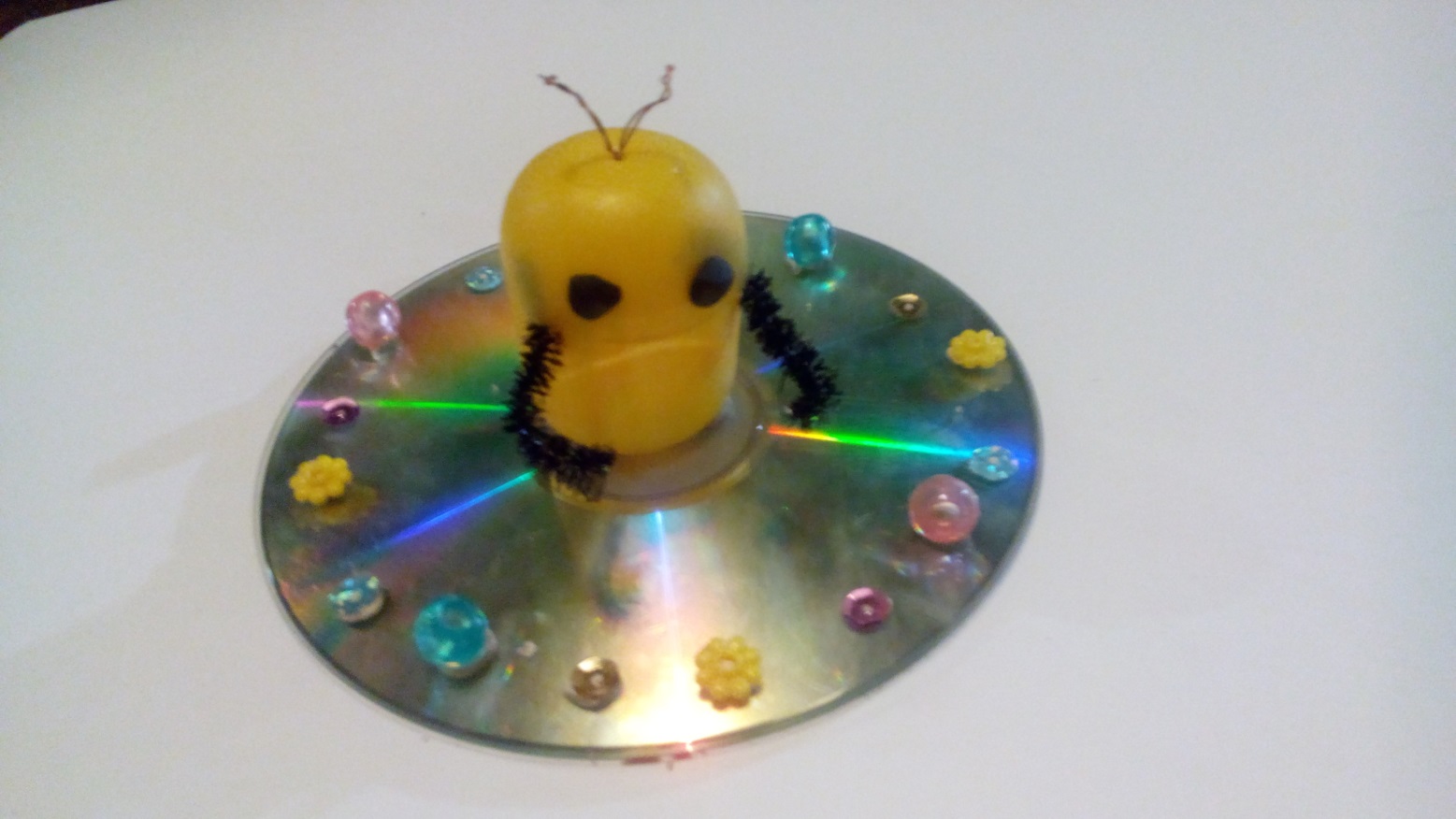 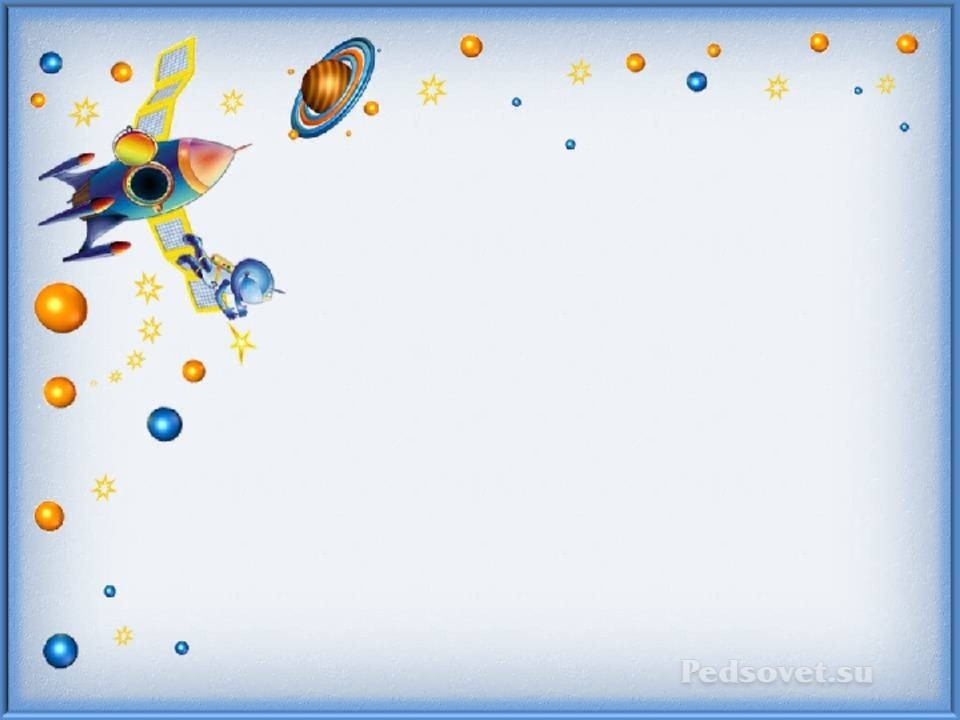 7. Снизу втыкаем шашлычную палочку.
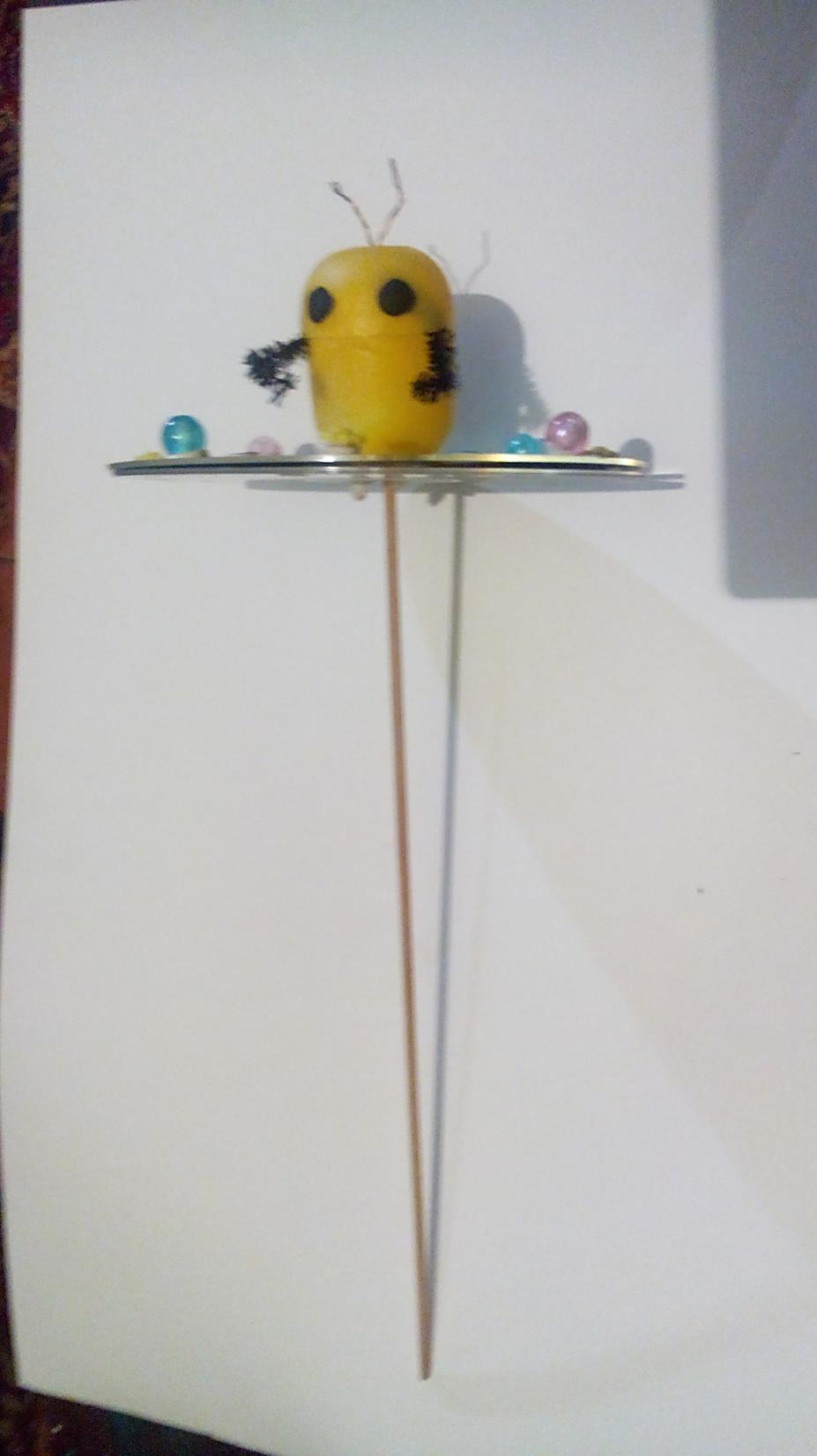 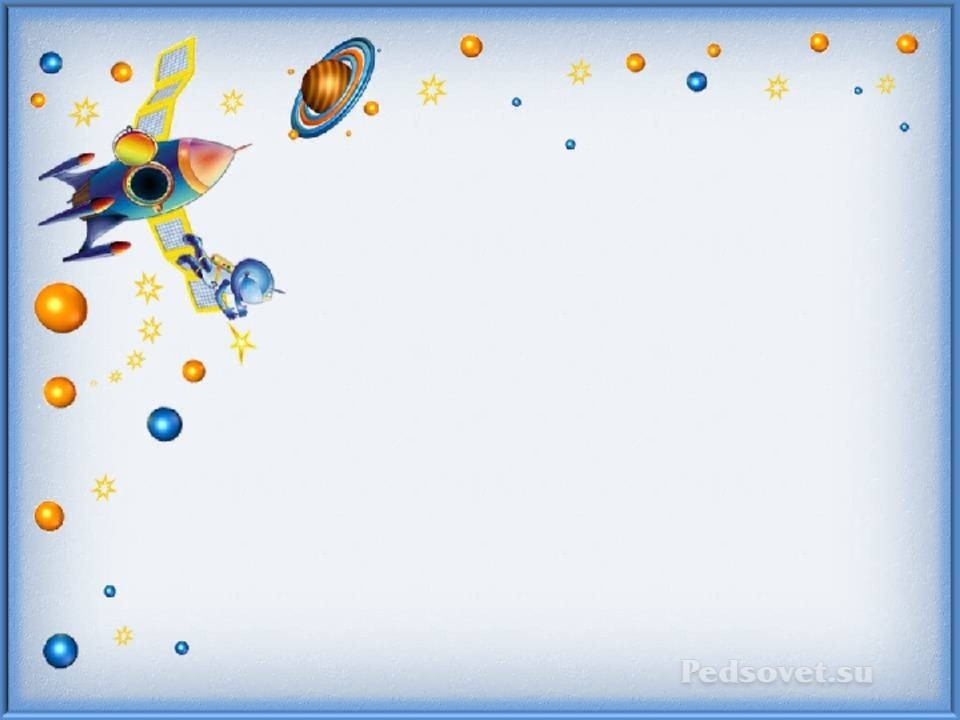 8.Вот и готов наш инопланетянин.
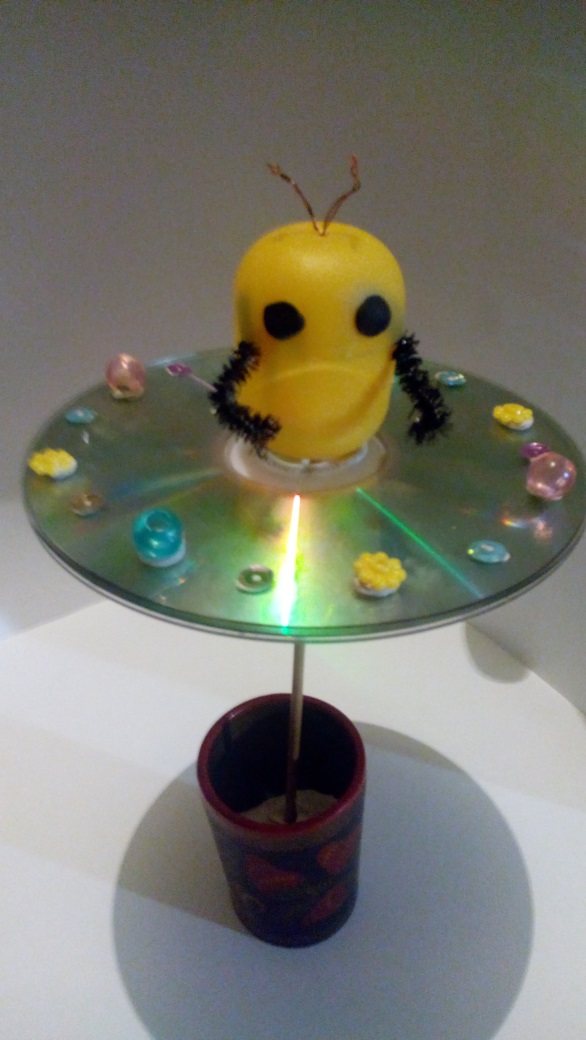 Спасибо за внимание!